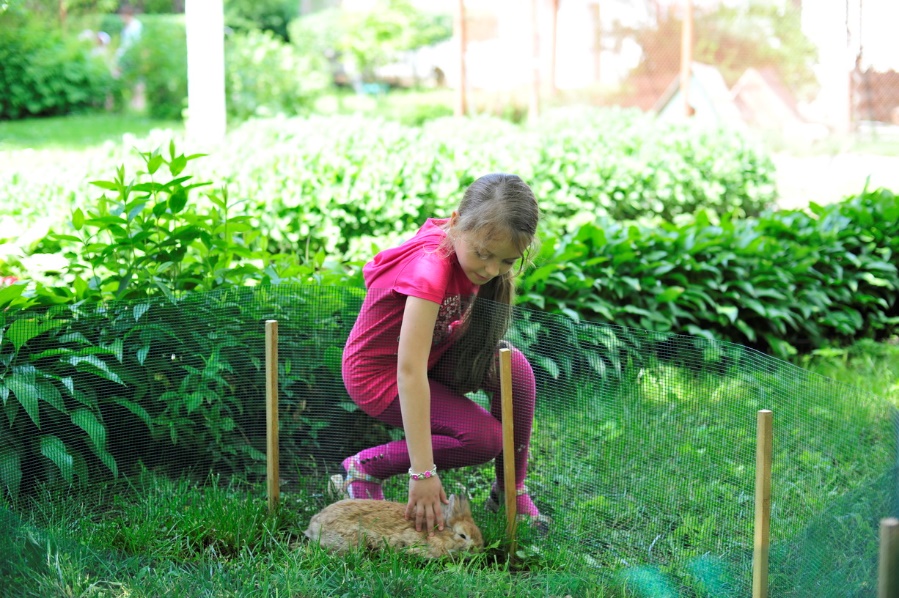 Hello. My name is Tetiana Cheban. I am a teacher at the Chernivtsi regional and nature center for youth, Ukraine. I explore with my students phonological features birch in our region.
My students are 12-15 years old.
There are my students.
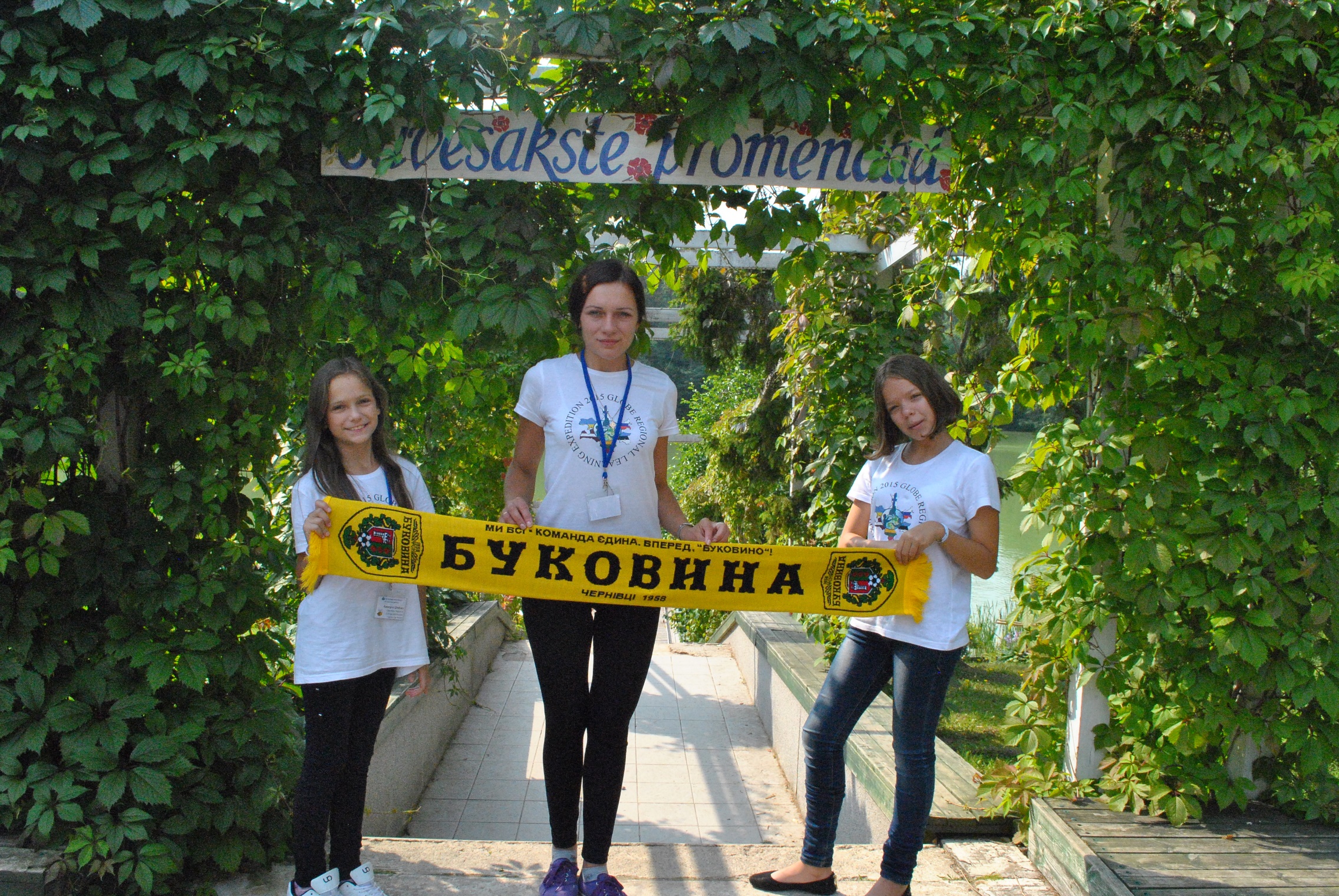 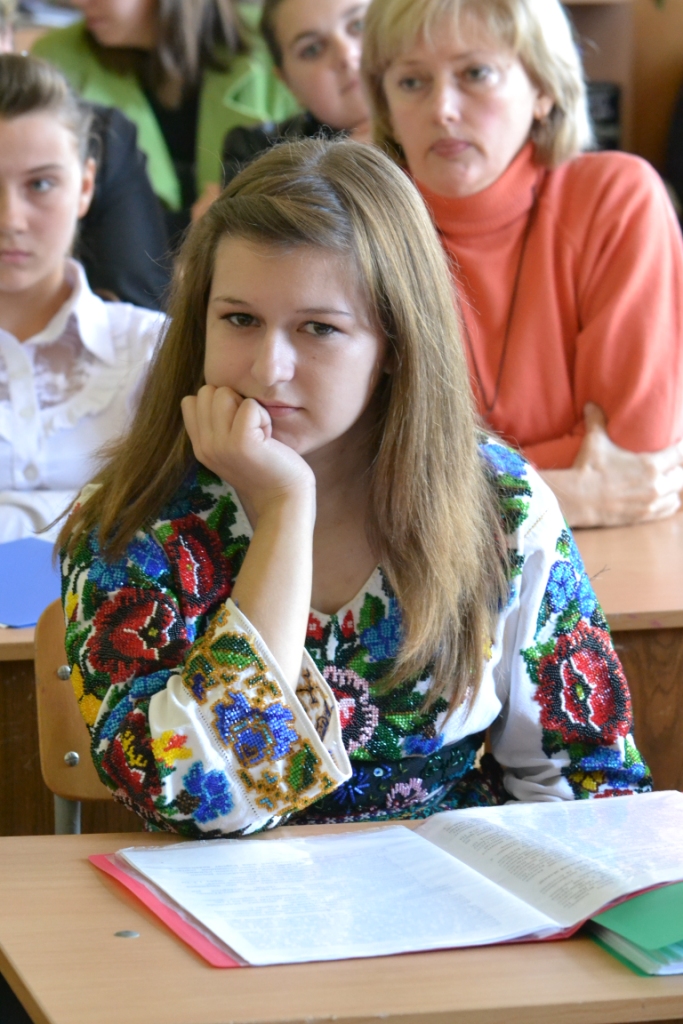 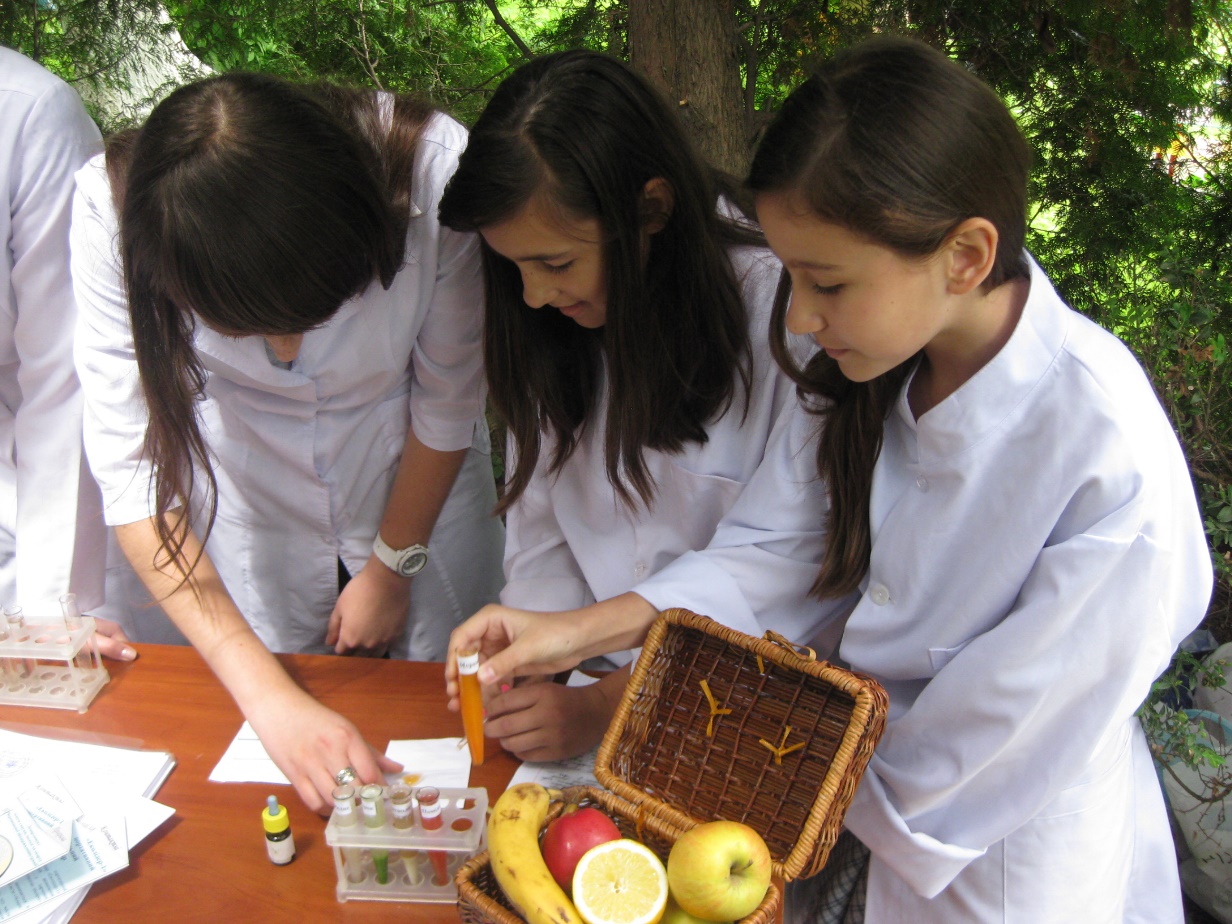 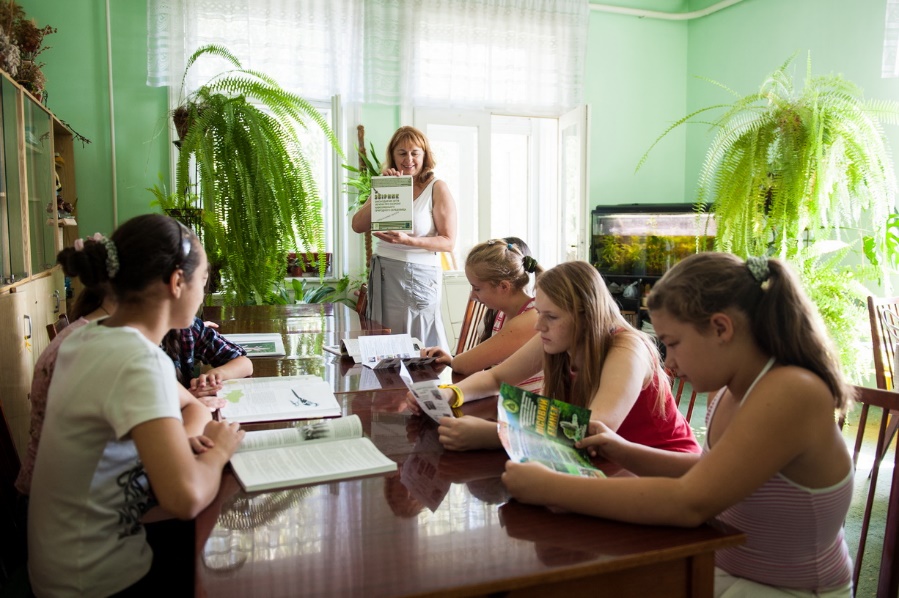